BECOMING A GREAT NOTE WRITER
Taken from Note-Worthy: A Guide to Writing Great Personal Notes written by Angela Ensminger & Keely Chace
Created by Jennifer Hancock, Christian County 4-H Educator, April 2020
Note-Worthy: A Guide to Writing Great Personal Notes by Angela Ensminger & Keely Chace
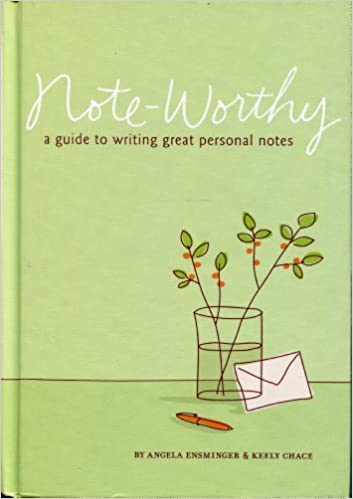 I used to work at Crowell’s Hallmark store in the Pittsburg, KS mall.  That’s where I bought my Note-Worthy book in 2013.  I encourage you to try to purchase this book from your hometown bookstore or gift shop such as the locally owned Hallmark store if they have it.  

The only place I can find it online at this time is Amazon for the low price of $6.85.
6 Easy Steps
April 13, 2020
Dear Anne, 1
Thank you so much for the beautiful vase 2 you gave me for my birthday.  What a thoughtful gift—and it makes such a wonderful addition to my kitchen! 3  In fact, it’s filled with sunflowers right now.  I’m so glad, too, that you could join us for dinner 4 —an evening of talking and laughing with my very best friends was the best birthday gift I could have received!  Thank you again for your thoughtful birthday gift 5 and for your year round friendship.  

Sincerely, 6
Elaine
Always include the date!
Greet the recipient
Clearly state why you are writing
Elaborate on why you are writing
Build the relationship
Restate why you are writing
Give your regards
How To Address An Envelope
Sender’s Name
Street Address
City, State    ZIP
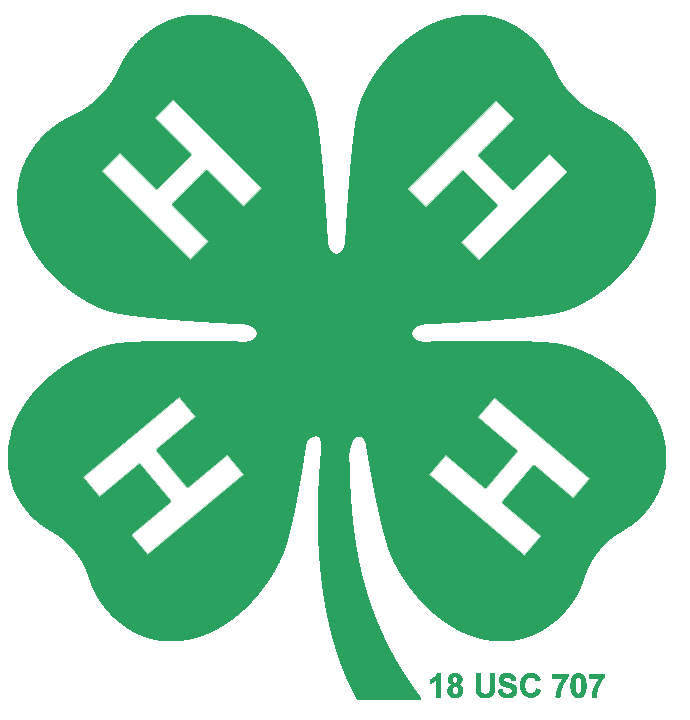 RECIPIENT’S NAME
STREET ADDRESS
CITY, STATE    ZIP CODE
Stamp goes here!
Some More Great Endings
Family and close friends
Fondly, Warmly, Yours truly, Lovingly, Love, Lots of love, My/Our love, With love, Your (son/daughter), Your friend, Your loving (brother/sister), Your devoted (brother/sister)
Gratitude
Gratefully, Gratefully yours, With thanks, With gratitude, With deepest gratitude, With love and gratitude, Your grateful (friend), My thanks, Many thanks
Congratulations
My/Our sincere congratulations, My/Our heartfelt congratulations, With warmest congratulations, With admiration, With love and pride
Comfort and cheer
Thinking of you, With warmest thoughts, With caring thoughts, With warmest wishes, With hope
Condolence
With sympathy, With deepest sympathy, In sympathy, My/Our condolences
Religious
God bless, Blessings, Bless you, My/Our love and prayers, With hope and prayers
Important Safety Tips
ALWAYS make sure your parents/guardian knows that you are communicating with someone through the mail
ALWAYS make sure that your parents/guardian knows who you are communicating with through the mail
ALWAYS let your parents/guardian know if you get something in the mail
NEVER communicate with a stranger through the mail 
NEVER communicate with someone new without your parents’/guardian’s permission
Who Can You Write To—Community Service Ideas
Write thank you notes to essential workers who are still working during this time, putting their own lives in danger to help fight the fight against Corona Virus in addition to putting their skills to use to keep our world as functionable as possible:
Doctors, nurses
Healthcare workers 
Grocery store workers/essential retail workers
Pharmacy workers
Your favorite restaurants now offering curbside pick up or delivery
Farmers
Gas station attendants
Veterinarians
EMTs, fire fighters, police officers, first responders
Who Can You Write To—Community Service Ideas
Write to sick children in the hospital.  Share some funny laffy taffy jokes or some fun riddles to put a smile on their face.
Send letters and cards to US troops thanking them for their service.  Get more info at supportourtroops.org.  (Something tells me they might like the laffy taffy jokes too. ) 
Write a note to a resident in a nursing home.  Ask them if they were in 4-H and what projects did they do?  Tell them about your 4-H projects and what you’re working on during the quarantine.  Ask them if they have a hobby skill they can teach you after the quarantine is over.  Ask them to share a life lesson with you.  You might just make a new friend and learn something new!
Who Can You Write To During This Time
Write to your friends!  Write to cousins!  Ask your parents to help you find their addresses.  
Write to your grandparents!  They would LOVE to get a card or letter in the mail from you!  Don’t tell them it’s coming and let them be surprised AND impressed with your new note writing skills!
Write to your 4-H staff!  They sure do miss you during this time!  You can send it to their home Extension office and you can find that address online.
Where to Buy Stamps Online
Stamps are .55 each, 1 sheet/book has 20 stamps for $11, 1 coil has 100 stamps for $55
One .55 stamp = First Class Mail Letter = 1 oz weight 
Stamps.com—works as long as you have a printer at home
Usps.com—order stamps online through their online “store” and it ships the stamps to your house like any other online purchase:  https://store.usps.com/store/results/stamps/_/N-9y93lv
	*NOTE: You can usually order stamps over the phone with a representative, however, this 	service is not being offered during the COVID-19 pandemic due to the demand in other 	customer service needs at this time.
Shutterfly.com—Websites like Shutterfly offer custom postage options that allow you to add your own picture to stamps to personalize your cards and letters a little more
US Postal Service Postage Rates
USPS® Rates are determined based on a combination of weight, mail class, and shape. 

For certain services, discounted pricing is available for customers who purchase from online PC Postage services such as Stamps.com. 

To the left is a summary of the latest USPS prices.

*This chart is from stamps.com
Pinterest Resources *For a full Pinterest board of ideas: https://pin.it/70OHTWW
DIY Embroidered Birthday Cards:                 https://pin.it/102UWsK 

DIY Marbled Stationary                                    https://pin.it/4atsqwb 
 
Snail Mail 101: Pen Pal Tips                             https://pin.it/1fkFZ2G 

Top 20 Envelop Tutorials & Printable Templates https://pin.it/64E3Jco
YouTube Resources
Origami Envelope: https://www.youtube.com/watch?v=m7M5ckiUXbM 

How To: Calligraphy & Hand Lettering for Beginners! Tutorial + Tips! https://www.youtube.com/watch?v=sBoVGqiSzr4 

 10 Stunning DIY Handmade Greeting Cards | Paper Craft Ideas https://www.youtube.com/watch?v=Aa5pN_3h7ag

Beginners guide to Sealing Wax https://www.youtube.com/watch?v=D0UlCatC1e4
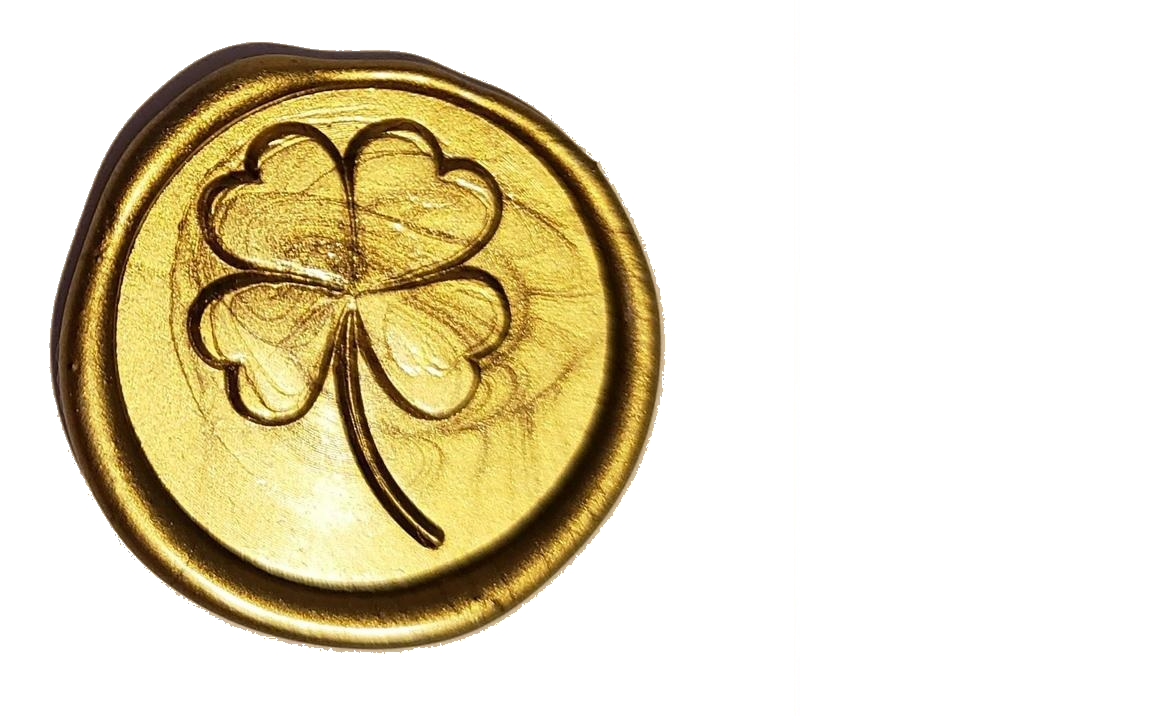 Created by
Jennifer Hancock
Christian County 4-H Youth Development Educator
202 W. Elm St.
Ozark, MO  65721
HancockJP@missouri.edu
417-581-3558
@ChristianCO4H
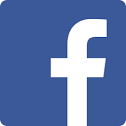